The Mouse and the MotorcycleChapter 4
In chapter 4, a maid comes into the room to turn down the bed.
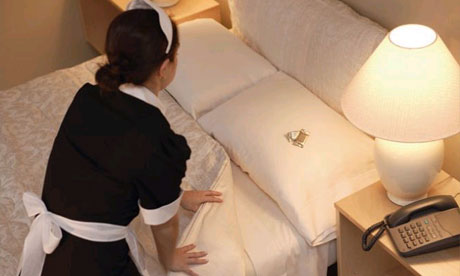 Vocabulary
cautiously – carefully
bravado – bragging about having courage
regretted (regret) – feel bad about something you’ve done
anxious – eager and excited
hastily (hasty) – quickly without care
dignity – having worth
ignorance – not educated, not smart
momentum - speed
gloomily (gloomy) – sad
hampered – held back, not allowed to do something
envy – wanting what someone else has
indignant (indignation) – feeling anger because something is not fair